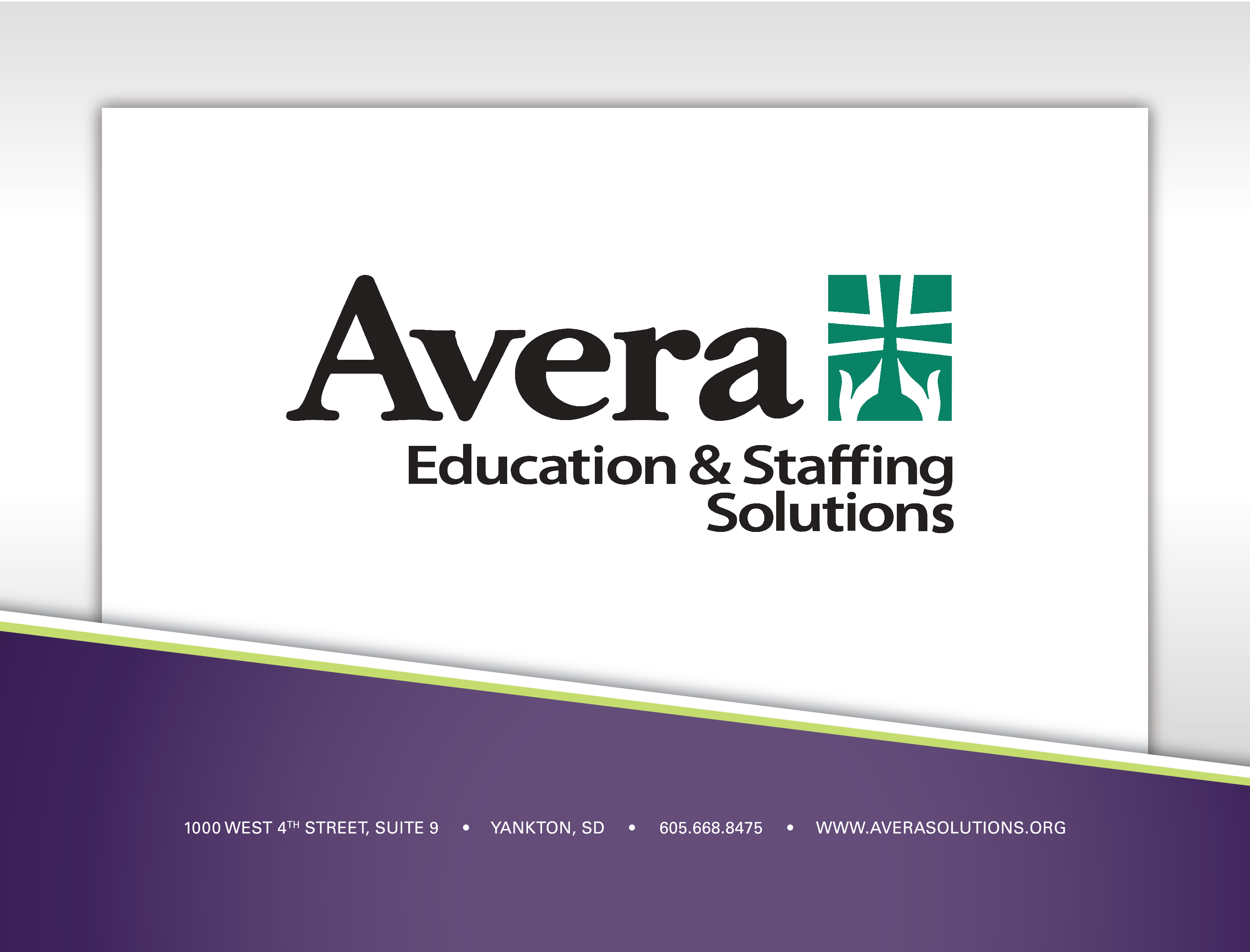 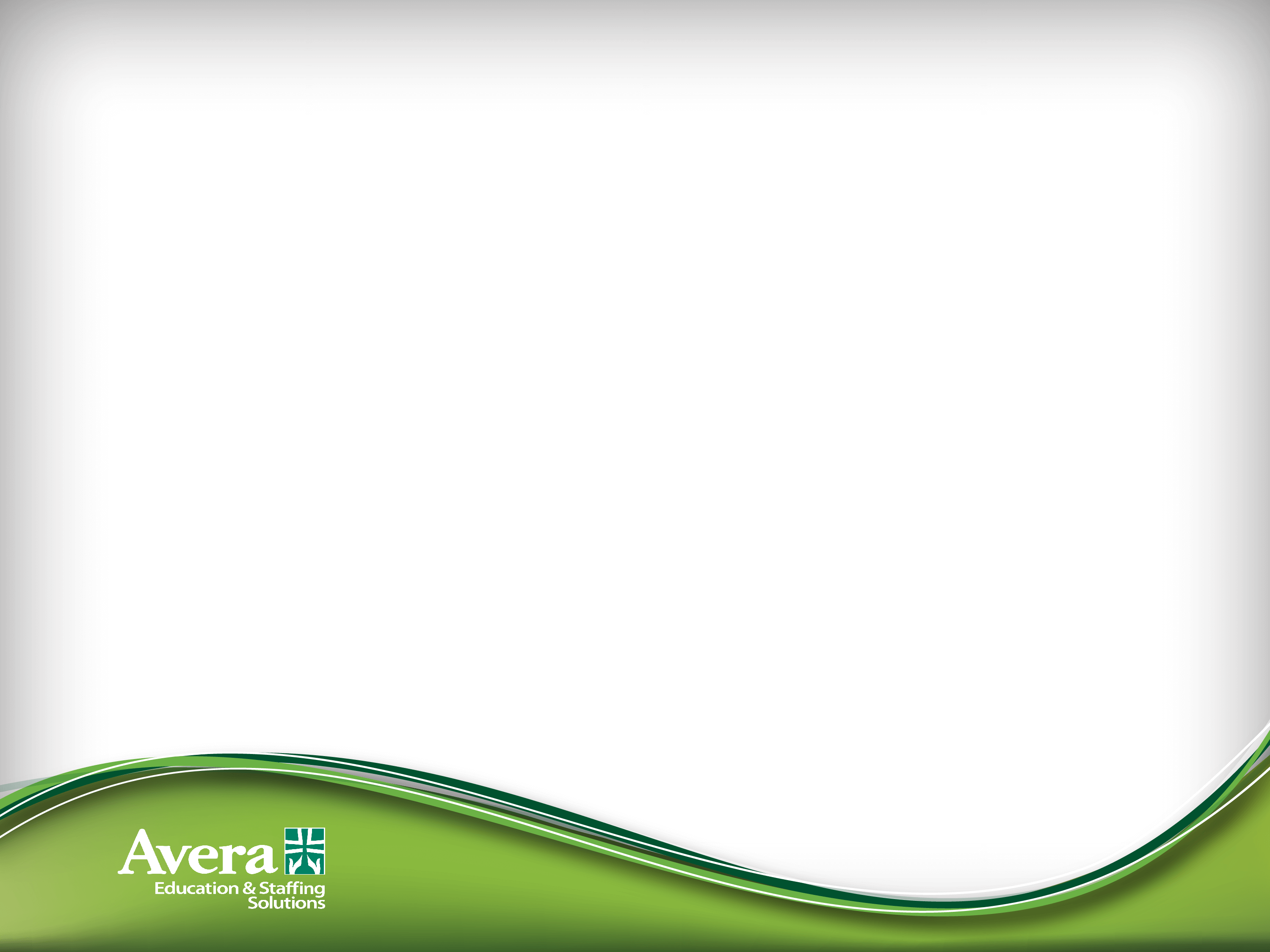 AESS

Explore the possibilites
Like the folder
Presented by: Sheila Ulrich, Director
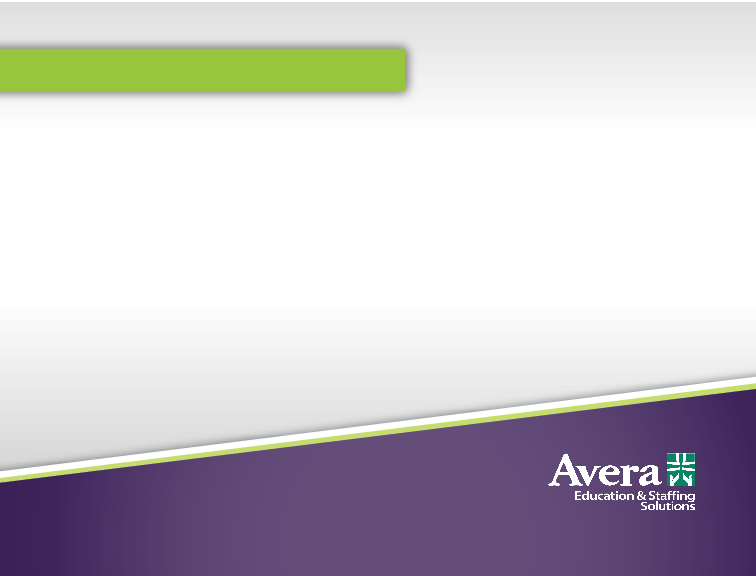 OBJECTIVES
1. Explore Avera On-Line CNA Training Program

 2. Demonstrate convenient access platform

 3. Provide tools and resources to begin utilization
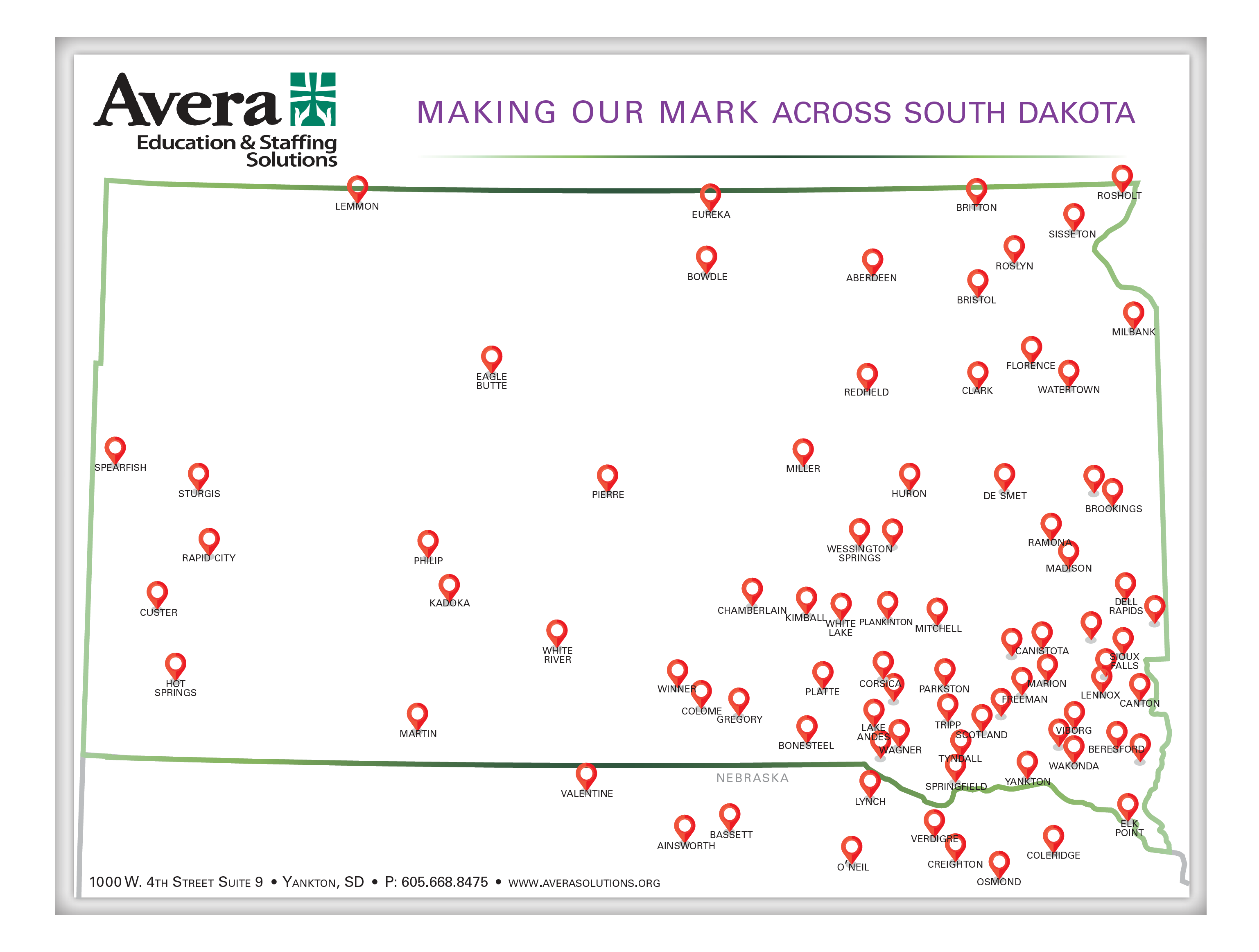 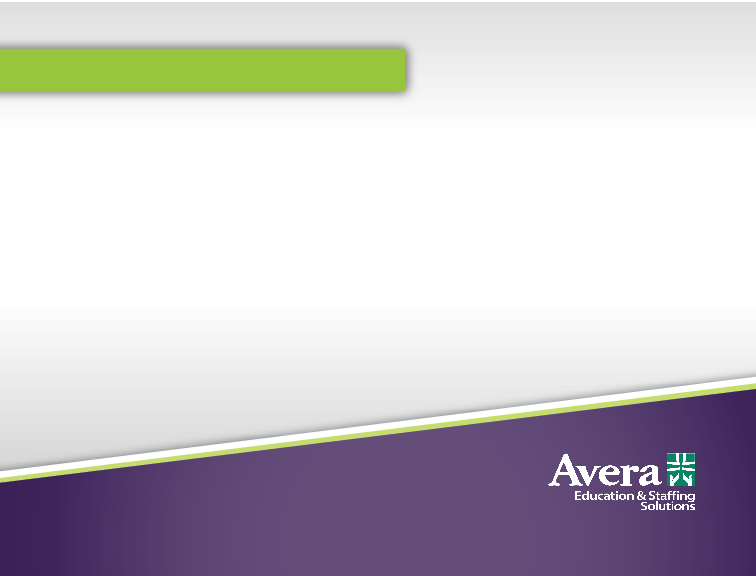 Why I am invested….
Born & raised in Northeast Nebraska
Married & relocated to AK for 8 years
Moved to Phoenix, AZ
Circled back to NE to raise kids
Passion was to return to healthcare 2015
Continue to see challenges with retaining staff and securing workforce.
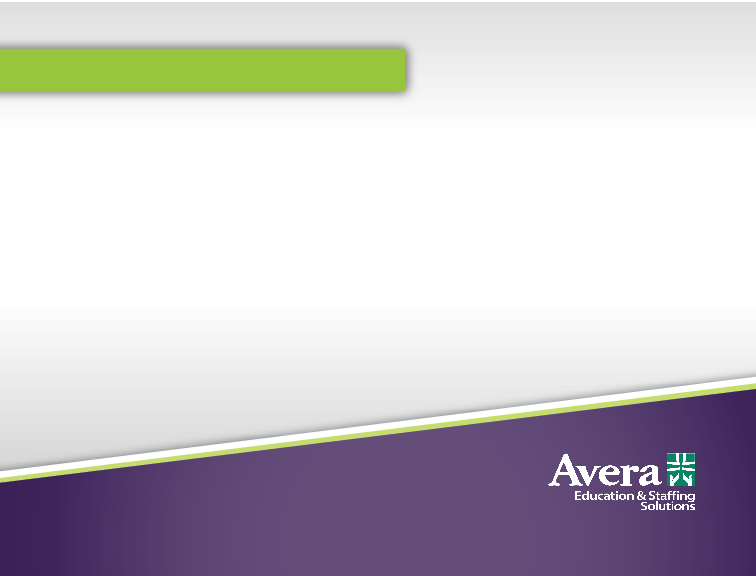 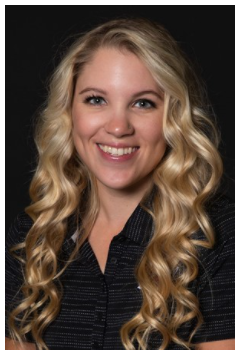 Why I am invested….
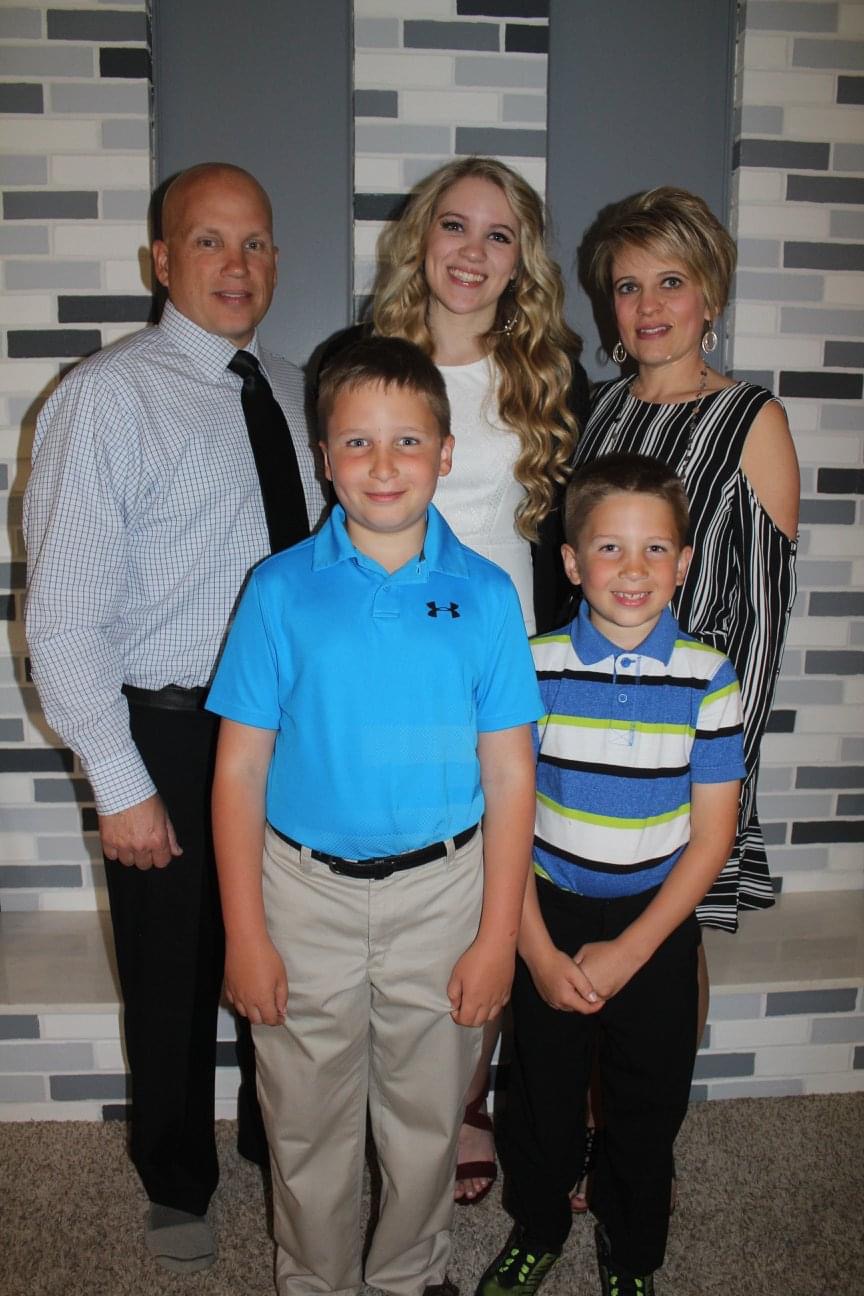 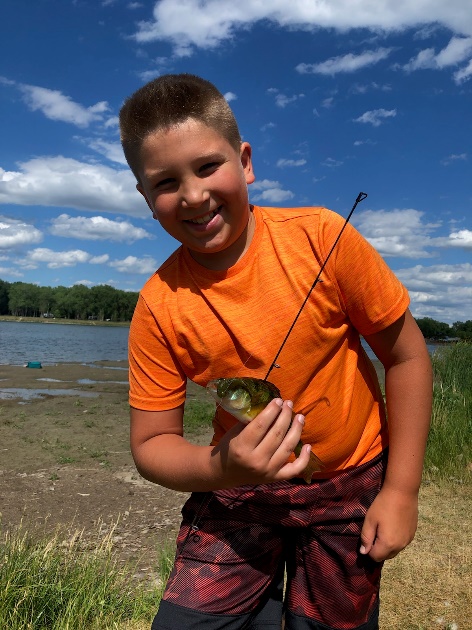 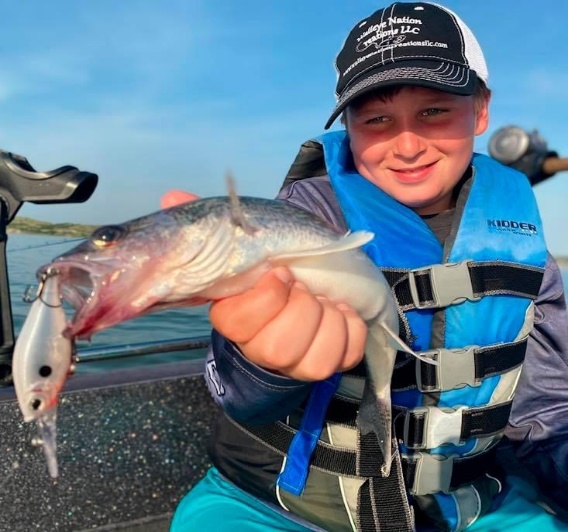 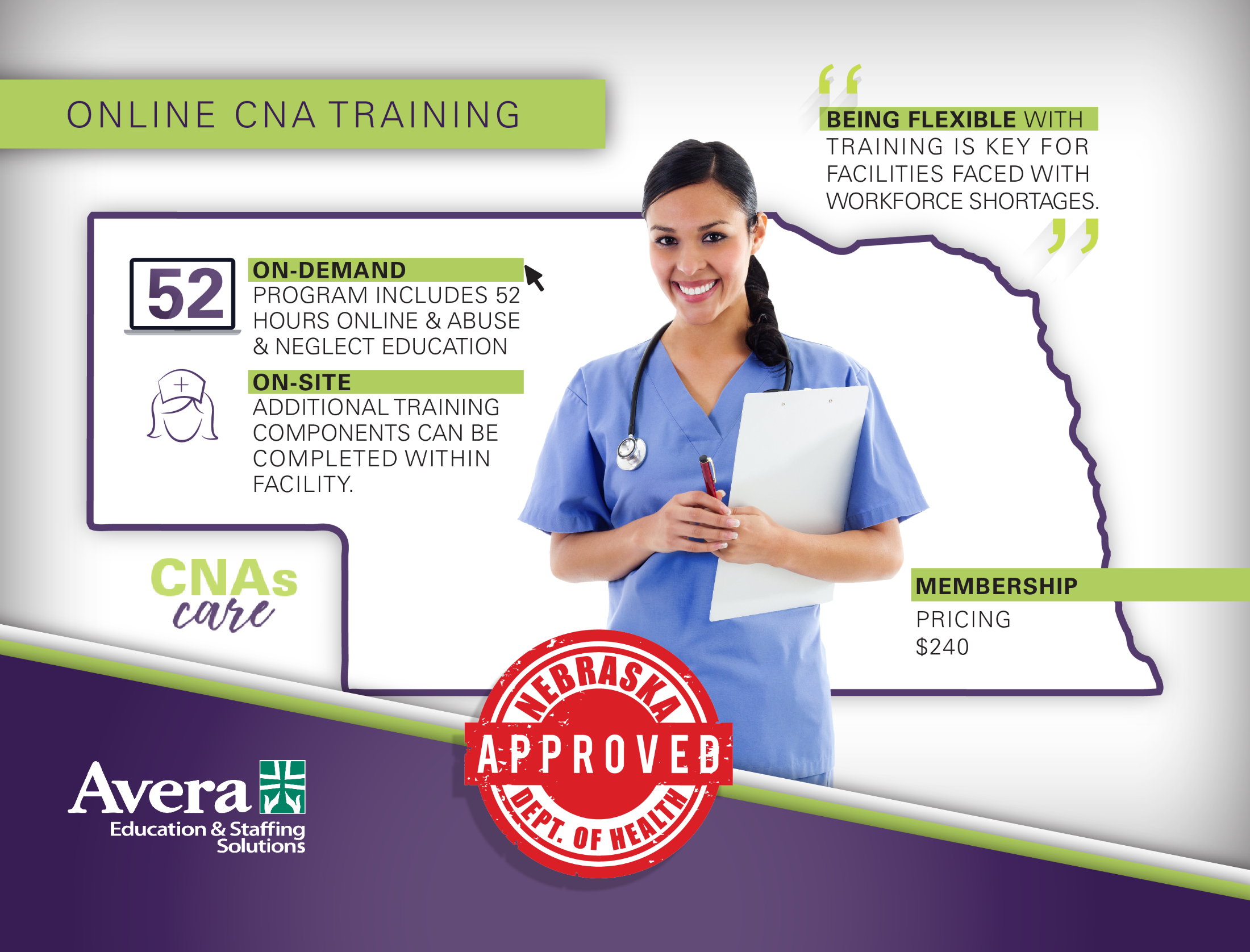 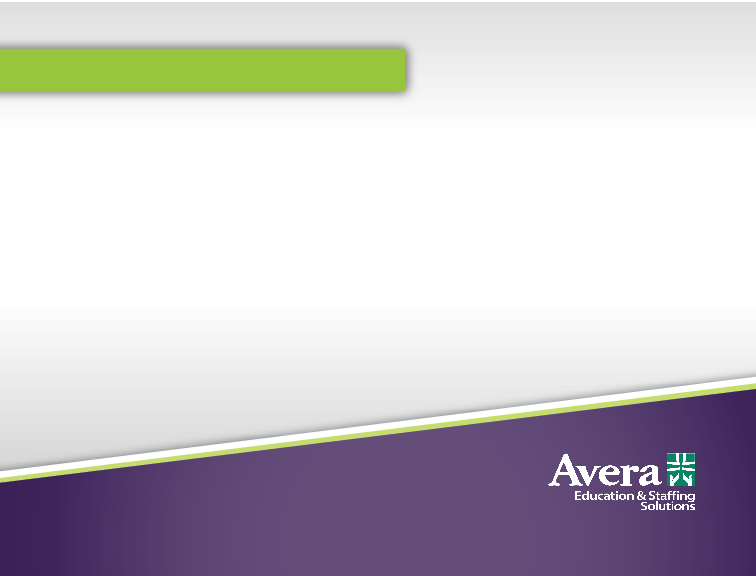 MODERN & CONVENIENT ACCESS
Access to averaeducation.org 24/7
Self-paced, review to re-enforce learning
Easy to register on-line
Questions available M-F
Developed and maintained in SD!
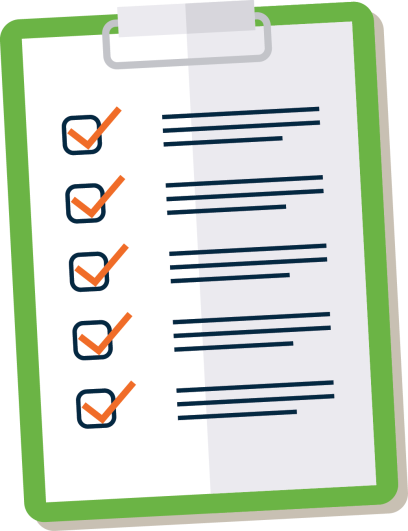 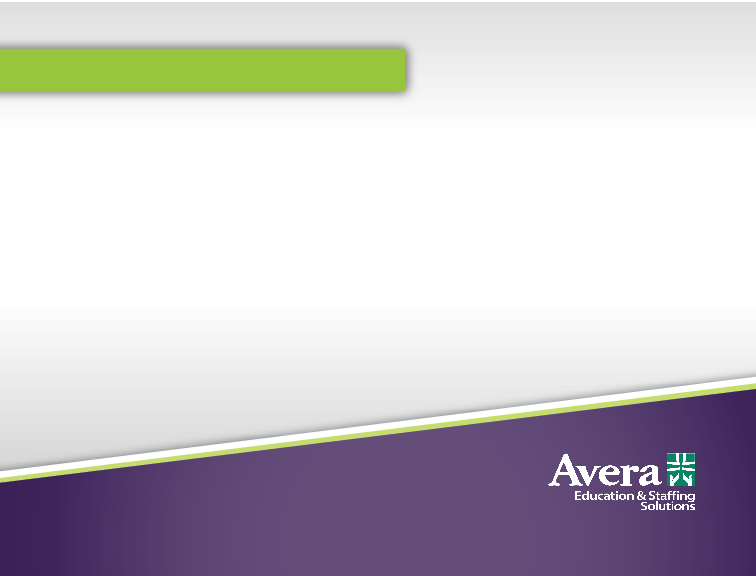 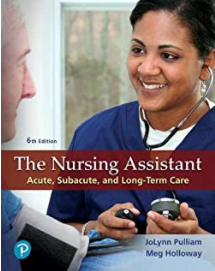 MODERN & CONVENIENT ACCESS
Registration of students
The Nursing Assistant 6th Edition
Skills Review (8 hours) 
Supervised Practical Training (16 hours) completed on-site by RN, LPN or other supplemental trainer
Register to complete Nurse Aide Test
	**more to follow on next webinar**
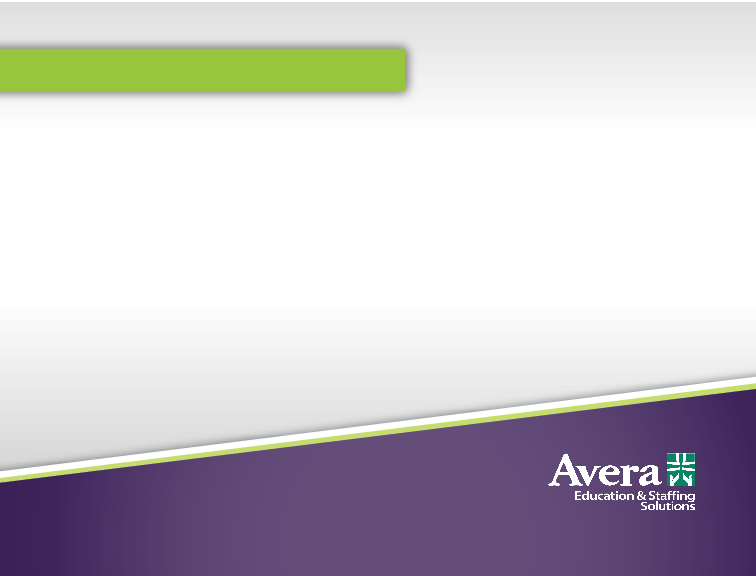 STEPS TO BEGIN PROGRAM:
Complete State and Federal applications
Include Resumes of instructors
Submit to Licensing Board—Dan Taylor
Once approved---begin registering students
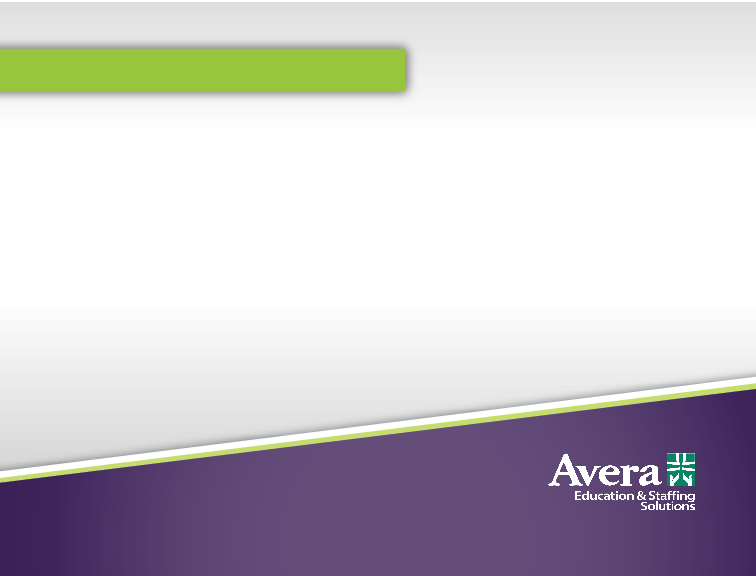 AVERA EDUCATION WILL PROVIDE:
Syllabus
Training Documentation (report card)
Curriculum components
NE Abuse & Neglect (online)
Supplies & Equipment Listing
NE Skills Training Packet
Clinical Supervision Form
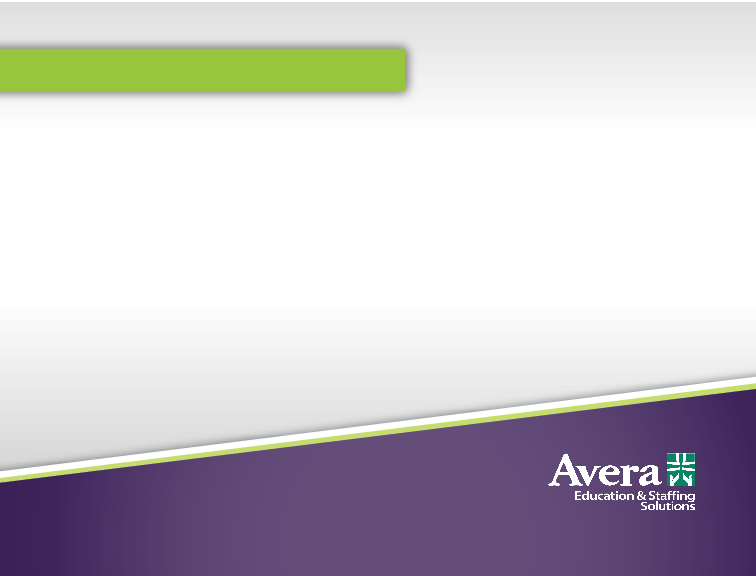 ADDITIONAL INFORMATION:
PASS/FAIL Rate= 99% for 2021
Skills Videos show all the steps to reinforce learning
Students enjoy working at their own pace
Quizzes add value to test learner throughout program
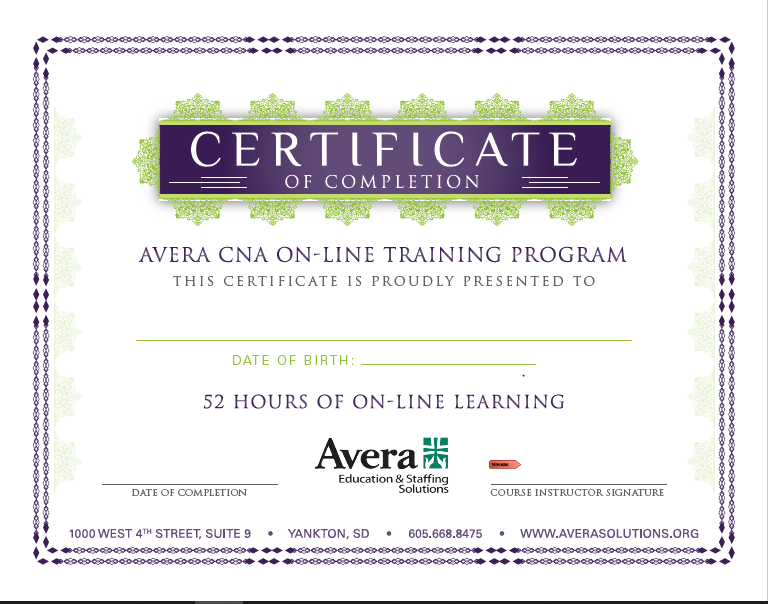 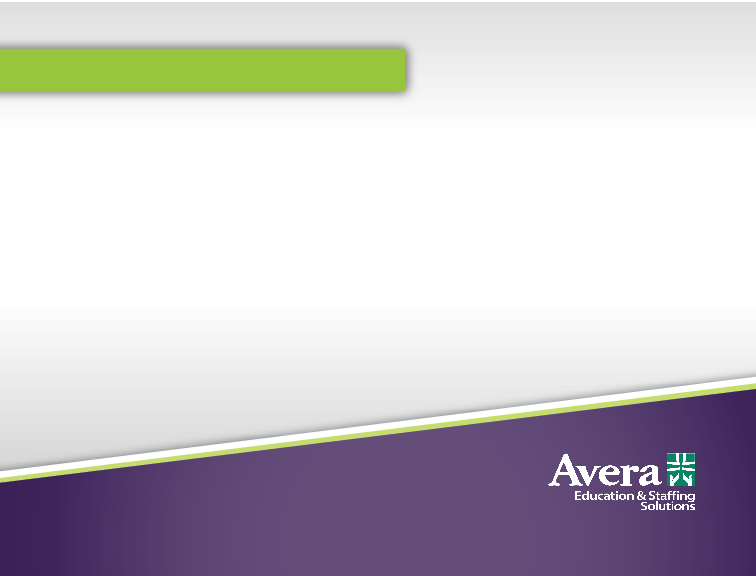 AVERA EDUCATION & STAFFING SOLUTIONS
1000 W. 4th Street, Suite 9
Yankton, SD  57078

(605)668-8475
Sheila.ulrich@avera.org
www.AveraSolutions.org    www.AveraEducation.org
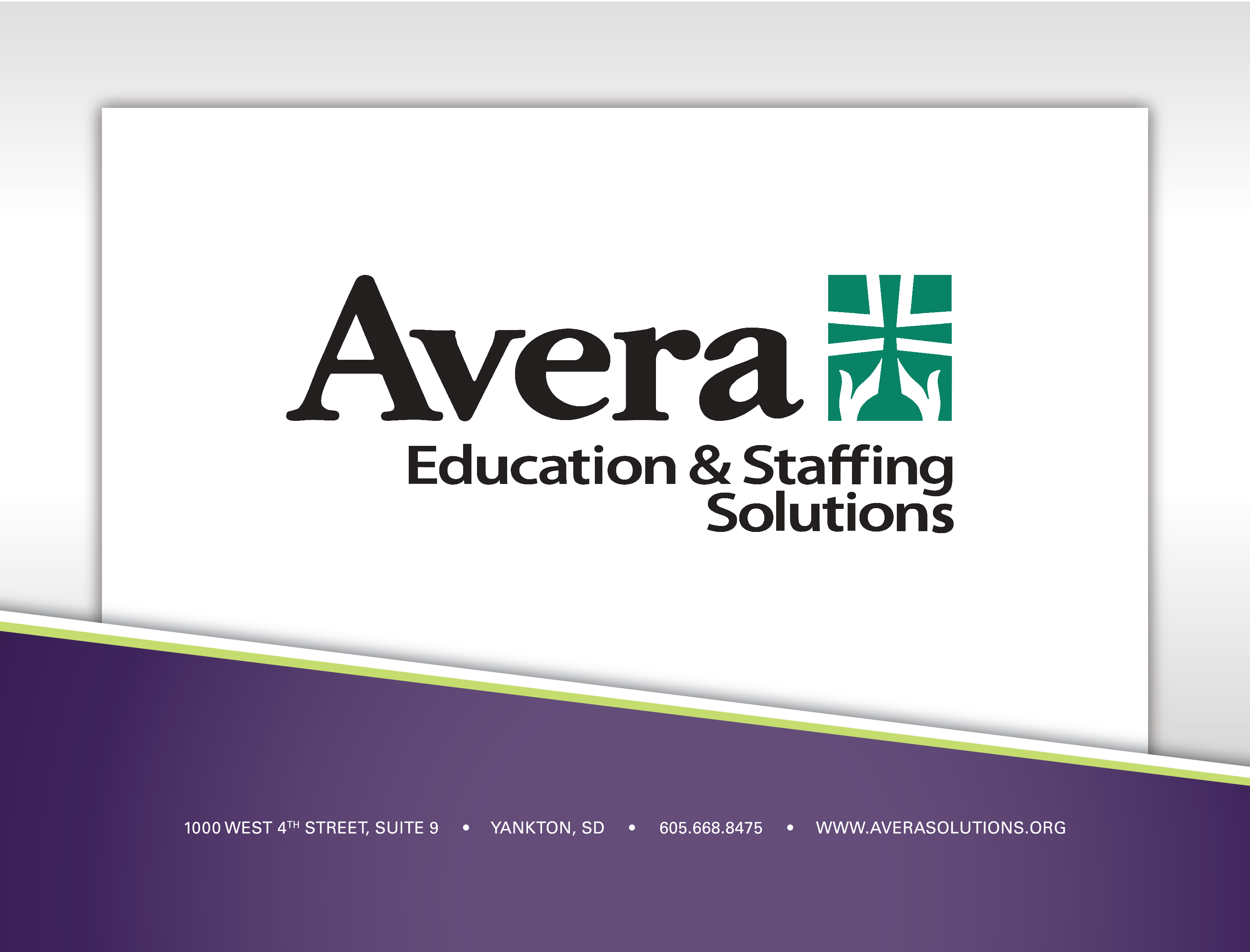 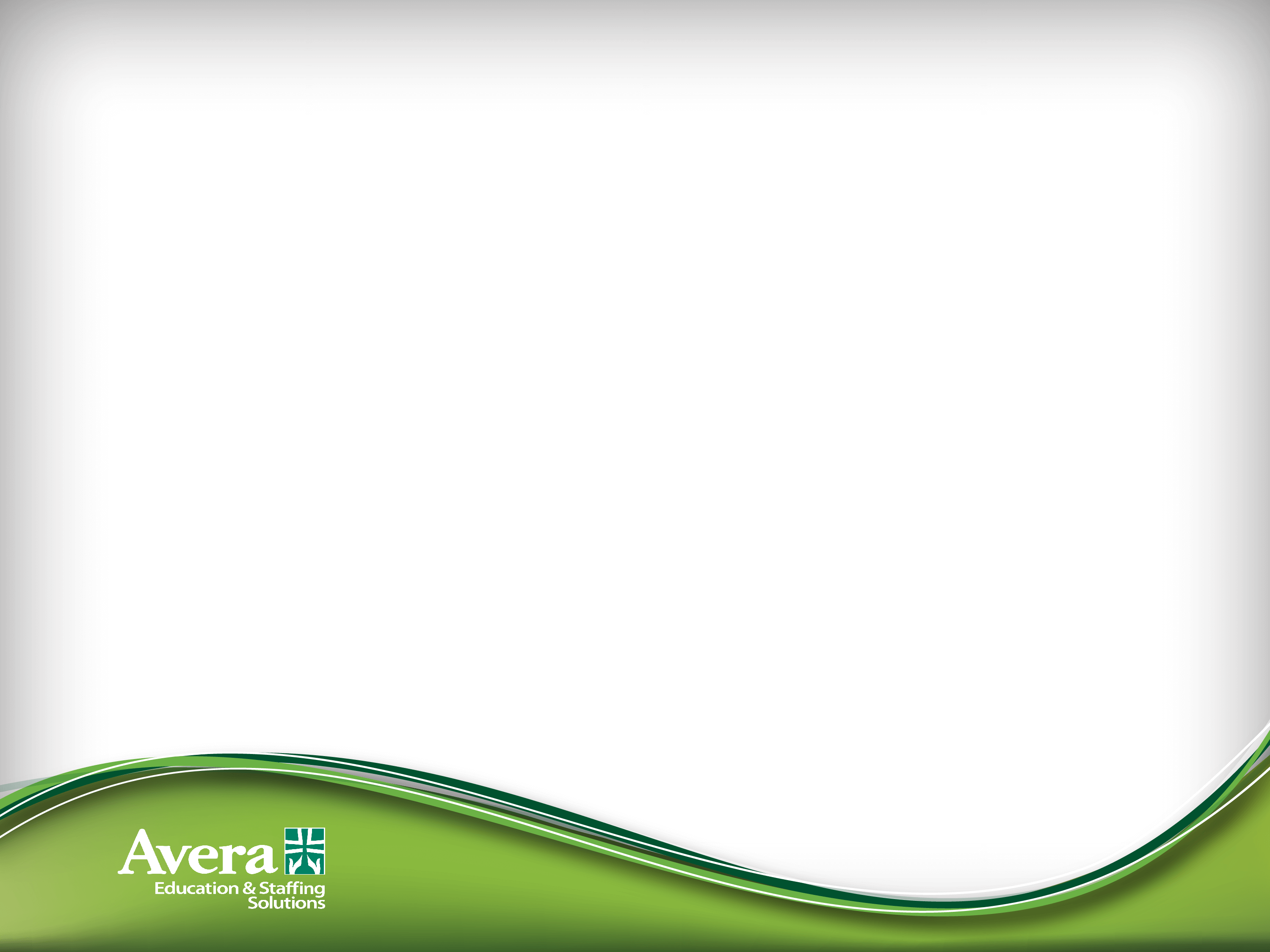 AESS

Explore the possibilites
Like the folder